CHAPITRE 2
PROCÉDÉS DE LIQUÉFACTION DES GAZ
Liquéfaction
Transition de l’état gaz à l’état liquide par l’utilisation des systèmes ou bien des méthodes adéquates
Importance des gaz liquéfiés
Transport facile: occupation moins d’espace.
Usages des basses températures : Tcd < Tamb. 
Séparation du liquide au gaz.
PROCÉDÉS DE LIQUÉFACTION DES GAZ
Détente JOULE-THOMSON (ISENTHALPIQUE)
Détente BRAYTON (ISENTROPIQUE)
Procédé mixte (combiné) de CLAUDE (ISENTHALPIQUE + ISENTROPIQUE)
Cascade (multi-étages
Liquéfaction par détente Joule-Thomson
La détende de joule - Thomson est une détende adiabatique et ISENTHALPIQUE (détente avec refroidissement)
Liquéfaction par détente Joule-Thomson  Simple
Compresseur
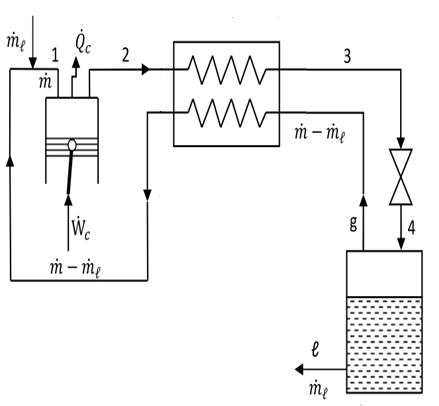 Echangeur de chaleur à contre courant
Composition 
du système
Vanne de détente
-Vanne de JT-
Séparateur de liquide
Transformations subit par le gaz
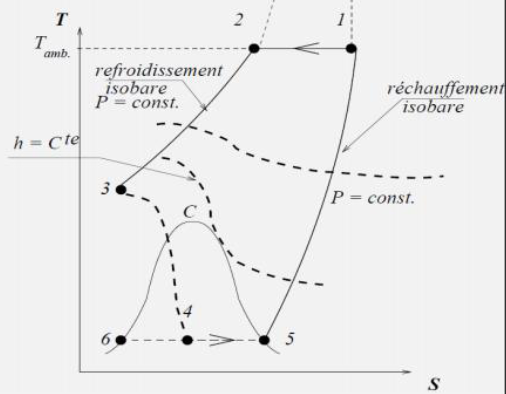 Le gaz à liquéfier subit les transformations suivantes :
1-2 : Compression isotherme.   T1=T2   
2-3 : Refroidissement Isobare du fluide.  P2=P3
3-4 : Détente ISENTHALPIQUE dans la vanne. H3=H4     
4-5 : Vapeur saturée. T5= T6 = Teb
5-1 : Réchauffage Isobare du fluide (gaz) dans        
         l’échangeur  P5= P1
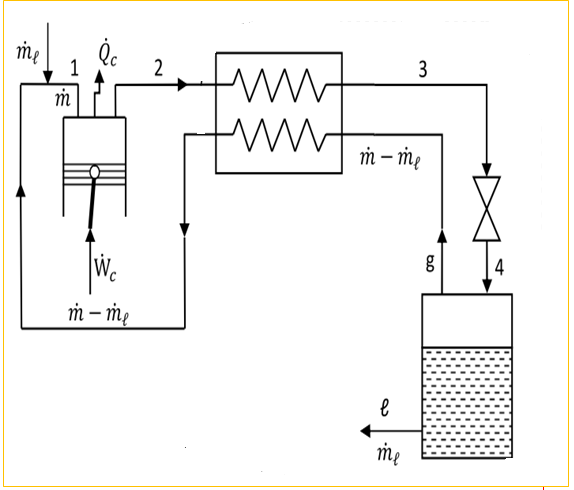 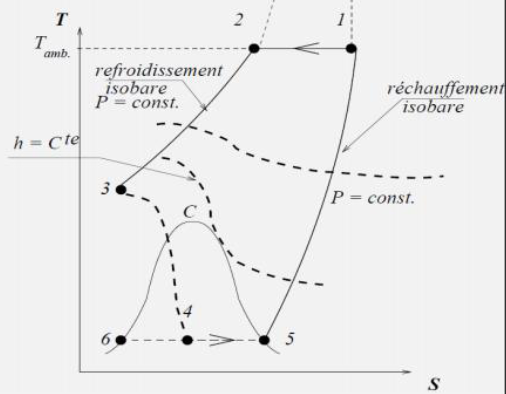 Procédé de Linde simple
Représentation du cycle de Linde  sur diagramme (T S)
Bilan Energétique LINDE simple
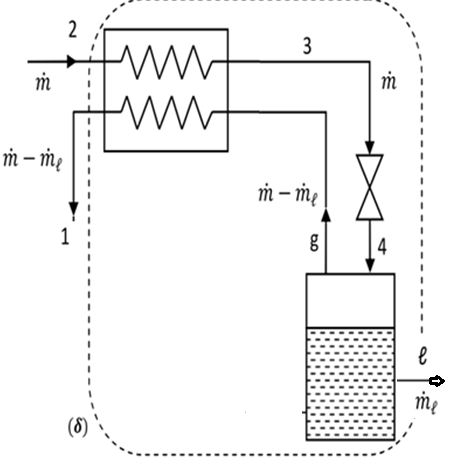 Fraction du gaz liquéfié (Y)
1er Principe de la thermodynamique 
(Conservation de la masse)
Quantité de chaleur échangée dans l’échangeur de chaleur) Q :
Volume de contrôle contient l’échangeur de chaleur
Détendeur
Volume de contrôle contient : le Détendeur
Travail du compresseur
Volume de contrôle contient : le compresseur
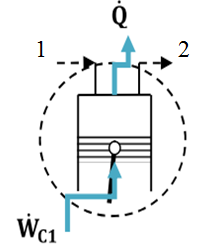 2eme principe de la thermodynamique
1er principe de la thermodynamique
Facteur de mérite FOM
Le rendement thermodynamique est le rapport entre le travail idéal et le travail réel 
nécessaire pour le système..
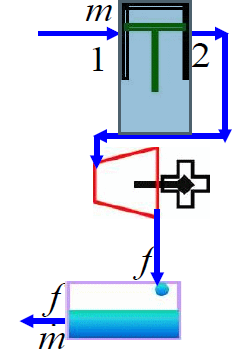 Travail du cycle idéal
Cycle idéal de Linde
RESUME
Liquéfaction par détente Joule-Thomson  Pré-refroidissement
Augmenter le taux
 de la liquéfaction
Objectif
Améliorer la performance 
du cycle de Linde
Ajouter un autre cycle de refroidissement
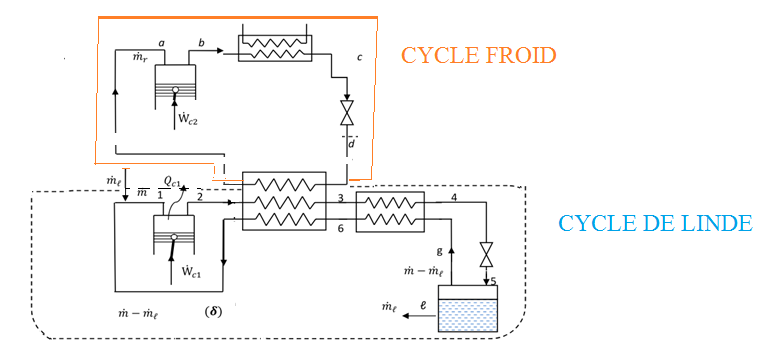 Liquéfaction par détente Joule-Thomson  Pré-refroidissement
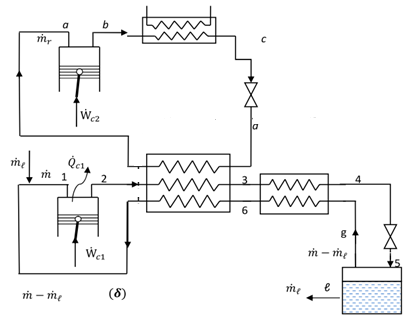 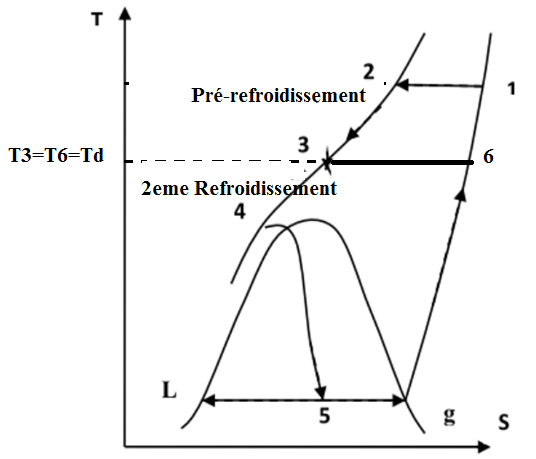 Bilan Energétique LINDE  avec Pré-refroidissement
Fraction du gaz liquéfié (Y)
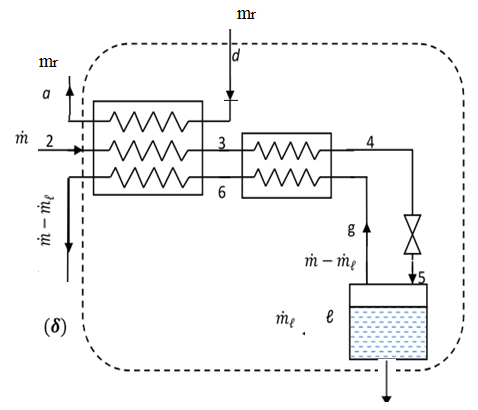 Bilan Energétique LINDE  avec Pré-refroidissement
Fraction maximale du gaz liquéfié (Ymax)
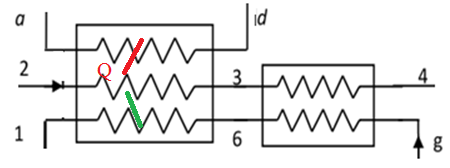 T2
Ta
TCL
TCF
T3
Dans ces conditions on peut calculer  la fraction maximale du gaz liquéfié Ymax
T3= T6= Td
TCL
T6
Tg
Travail du compresseur
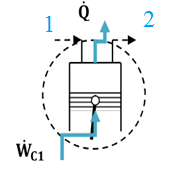 Cycle de Linde simple
Cycle du froid
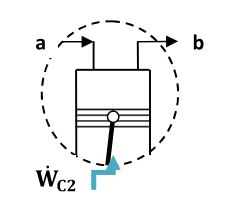 Facteur de mérite FOM
Liquéfaction par détente Joule-Thomson  à Double Compression
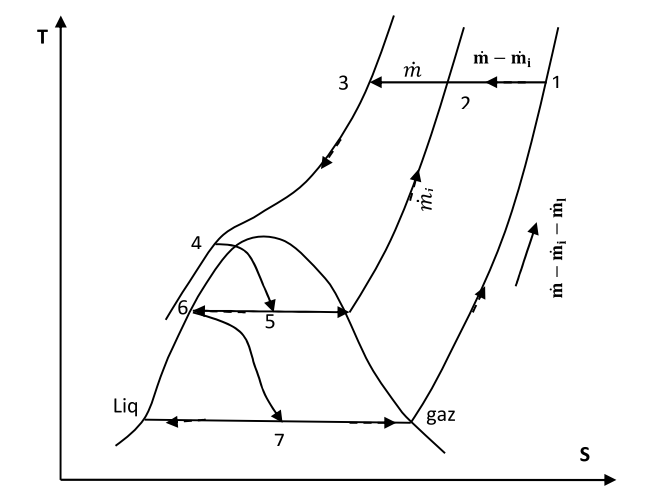 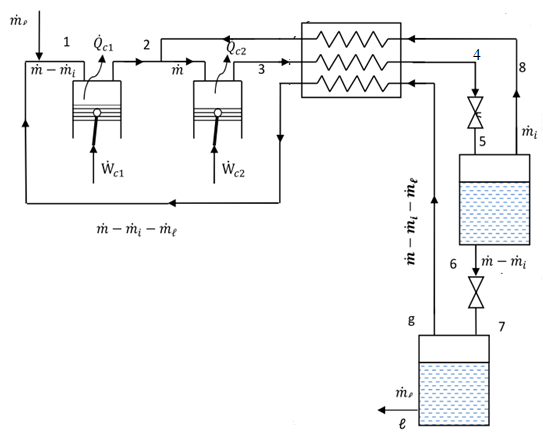 Cycle de Linde avec double détente
Représentation sur Diagramme TS
Remarques
Température
T1 = T2= T3
T7 = TLiq  = Tg
T5 = T6
Pression
P1= Patm 
P1 < P2 < P3
P2= P5= P6 = Pi  ( intermédiaire)
P7 = PLiq  = Pg = P1
P3 =P4
Enthalpie
h4 = h5 
H6 =h7
Bilan Energétique LINDE  à Double compression
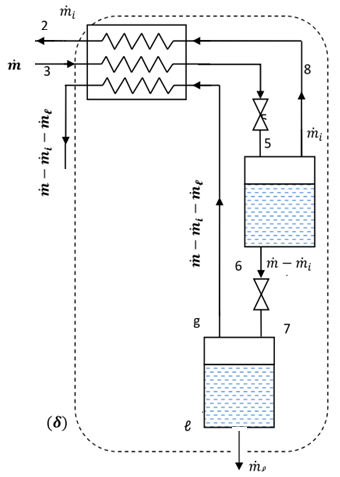 Fraction du gaz liquéfié (Y)
Travail du compresseur
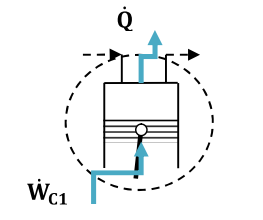 1er compresseur
2eme compresseur
Travail total
Facteur de mérite FOM